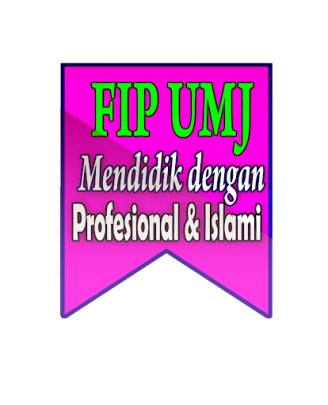 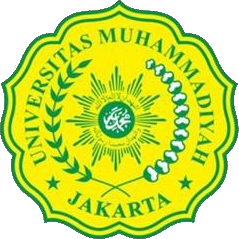 PEMILIHAN BACAAN SASTRA ANAK: TAHAPAN PERKEMBANGAN ANAK DAN PEMILIHAN BACAAN
Tahapan Perkembangan Anak
Perkembangan intelektual
Perkembangan moral
Perkembangan emosional dan personal
Perkembangan bahasa
Pertumbuhan konsep cerita
2
(Brady, 1991:35-7) mengemukakan sebagai bahan pertimbangan beberapa karakteristik anak pada kelompok usia tertentu sebagai salah satu kriteria dalam pemilihan buku bacaan sastra untuk anak.
Anak usia 3 sampai 5 tahun
Anak usia 6 dan 7 tahun
Anak usia 8 dan 9 tahun
Anak 10 sampai 12 tahun
Anak usia 13 dan adolesen
3
Pemilihan Bacaan Anak Usia Dini
1. Buku Huruf/ ABC
2. Buku Berhitung
3. Buku Tentang Konsep 
4. Buku tanpa kata
5. Bacaan untuk Pemula 
6. Buku Bacaan Bergambar
Kesimpulan
Perkembangan anak untuk mencapai tingkat kedewasaan sesuai dengan yang diinginkan tidak akan terjadi dengan sendirinya tanpa diusahakan dengan pemberian bantuan. Salah satu bantuan yang dapat diberikan yaitu dengan menyediakan bacaan sastra yang sesuai dengan perkembangan jiwa anak. Pemberian sastra anak yang tepat dapat memberikan dampak positif bagi perkembangan anak selanjutnya.
5